Template Instructions
HOW TO MAKE THIS TEMPLATE YOUR OWN
DELETE THIS SECTION ONCE YOU ARE COMFORTABLE WITH EDITING THE PROJECT WITHOUT GUIDANCE
Template Instructions
PART 1
b//   LABEL SLIDE

All the text on the template slides can be directly edited by clicking on the specific text.
Replace the background image by right-clicking on the current image and selecting Format Background’. Follow the prompts on the pop-up menu. For a extensive selection of royalty-free stock images, visit one of the following stock image websites:Negative SpacePic JumboKaboompicsPexelsFreepik
a//   MAIN TEMPLATE

Access the Slide Master by selecting View  > Slide Master. Select the top slide on the panel to the left hand side of YOUR screen. From this menu you will be able to add or remove elements from the main template design as well as edit elements such as the company name placeholder, date format and page number found in the footer of the template. When you are done editing in the Slide Master view, click on Close Master View on the top task bar.
c//   CONTENT SLIDES

All the text on the content slides can be directly edited by clicking on the specific text.
Icons can be replaced to meet YOUR specific need. To change an icon, simply right-click on the icon and select Change Graphic from the pop-up menu. Choose From Icons. This option will take you to PowerPoint’s built-in Icon Library where you can select a new icon from their wide variety of themes. Click on Insert Icon to replace. You can change icon styles and colours by simply clicking on them to enter the style menu.
DELETE THIS SLIDE ONCE YOU ARE COMFORTABLE WITH EDITING THE PROJECT WITHOUT GUIDANCE
15 May 2020
|   2
Template Instructions
PART 2
e//   SAVING YOUR PROJECT

Make sure to save this template under a file domain of YOUR choice on YOUR own computer or flash drive. Go to File > Save As  and choose a domain and file name before clicking on Save. From here onwards you can save by pressing Ctrl + S on YOUR keyboard as a shortcut. Save in regular intervals to avoid losing any important data in the event of a software failure. 
To save YOUR final presentation in PDF format, go to File > Save As and then, in the drop-down menu, choose the PDF format and then click on Save.
d//   SLIDE LAYOUTS

New slides can be inserted into this template by selecting New Slide on the task bar and picking the most appropriate layout.
Add, duplicate or delete slides by right-clicking on their thumbnail preview to the left of YOUR screen and selecting the action that you wish to perform.
Slides can be re-arranged by clicking and dragging their thumbnails up or down on the layout sequence.
The page numbering will automatically be updated when slides are added or removed to YOUR presentation.
f//   TROUBLESHOOTING

This template was created for you to merely copy infographics or visual elements from or to be able to use as a whole by adding or removing slides to meet YOUR individual needs. In the case of a slide formatted to a point where the fonts and colours have been changed and moved too far from the original look, you can reset the slide to the original formatting by clicking on Reset in the Slides Section of the Home toolbar.
DELETE THIS SLIDE ONCE YOU ARE COMFORTABLE WITH EDITING THE PROJECT WITHOUT GUIDANCE
15 May 2020
|   3
1
2
CREATE YOUR CAREER PLAN
NETWORK
Lorem ipsum dolor sit amet, cum modo comprehensam in. Sed nibh theophrastus in, ex dictas conceptam vis.
Lorem ipsum dolor sit amet, cum modo comprehensam in. Sed nibh theophrastus in, ex dictas conceptam vis.
COMMUNICATE
LIKE A BOSS
5
4
3
WEAR MANY HATS
THINK INNOVATIVE
Lorem ipsum dolor sit amet, cum modo comprehensam in. Sed nibh theophrastus in, ex dictas conceptam vis.
Lorem ipsum dolor sit amet, cum modo comprehensam in. Sed nibh theophrastus in, ex dictas conceptam vis.
Lorem ipsum dolor sit amet, cum modo comprehensam in. Sed nibh theophrastus in, ex dictas conceptam vis.
YOUR COMPANY NAME
15 May 2020
|   5
SQERT Project Management
TIME
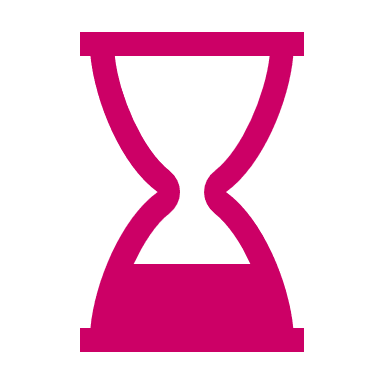 Lorem ipsum dolor sit amet, cum modo comprehensam in.
SCOPE
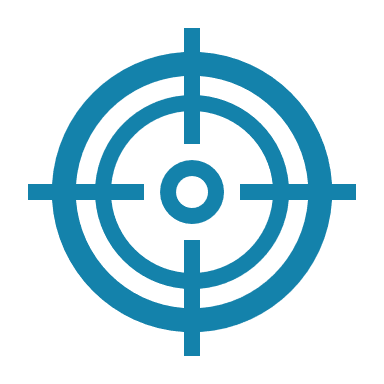 Lorem ipsum dolor sit amet, cum modo comprehensam in.
RISK
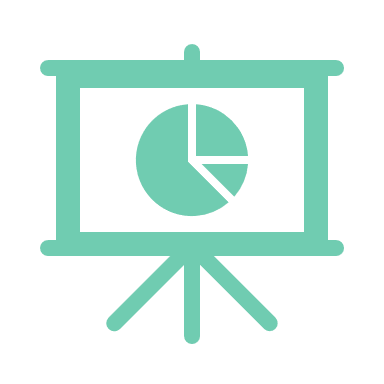 Lorem ipsum dolor sit amet, cum modo comprehensam in.
T
S
QUALITY
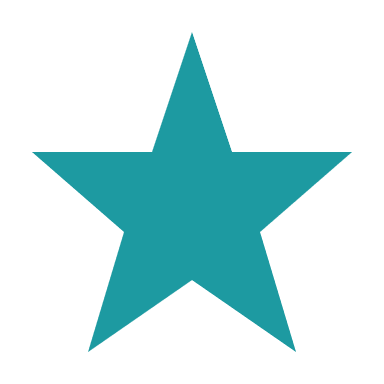 Lorem ipsum dolor sit amet, cum modo comprehensam in.
EFFORT
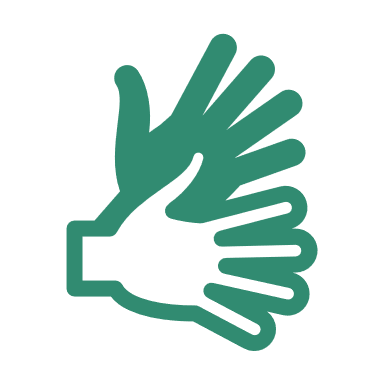 Lorem ipsum dolor sit amet, cum modo comprehensam in.
YOUR COMPANY NAME
15 May 2020
|   6
PROJECT
R
Q
E
INITIATION
PLANNING
EXECUTION
CONTROL
CLOSURE
1
2
3
4
5
Project contract
Project scope statement
Predictions
Activity tracking
Project analysis
Work breakdown structure
Project status
Goal tracking
Project report
Gantt chart
Progress tracking
Budget tracking
YOUR COMPANY NAME
15 May 2020
|   7
Lorem ipsum dolor sit amet, cum modo comprehensam in.
Lorem ipsum dolor sit amet, cum modo comprehensam in.
1
3
5
IDENTIFICATION
PLANNING
CLOSEOUT
2
4
Lorem ipsum dolor sit amet, cum modo comprehensam in.
Lorem ipsum dolor sit amet, cum modo comprehensam in.
Lorem ipsum dolor sit amet, cum modo comprehensam in.
EXECUTION &
CONTROL
INITIATION
YOUR COMPANY NAME
15 May 2020
|   8
STRATEGIZE
1
Lorem ipsum dolor sit amet, cum modo comprehensam in.
STRATEGIZE
PLAN
PLAN
5
2
Lorem ipsum dolor sit amet, cum modo comprehensam in.
SUPPORT
EXECUTE
EXECUTE
Lorem ipsum dolor sit amet, cum modo comprehensam in.
4
3
IMPLEMENT
IMPLEMENT
Lorem ipsum dolor sit amet, cum modo comprehensam in.
COMMUNICATION
TIME MANAGEMENT
SUPPORT
SCHEDULING
BUDGETING
Lorem ipsum dolor sit amet, cum modo comprehensam in.
YOUR COMPANY NAME
15 May 2020
|   9
TARGET AUDIENCE
EXPERIENCES
CHANNELS
STORYTELLERS
Lorem ipsum dolor sit amet, cum modo comprehensam in.
Lorem ipsum dolor sit amet, cum modo comprehensam in.
DEVELOPING THE
EXPERIENCES
COMMUNICATING
EXPERIENCES
STORIES
YOUR COMPANY NAME
15 May 2020
|   10
MONITOR
AND 
CONTROL
INITIATE
PLAN
EXECUTE
CLOSE
CURRENT STATE
TRANSITION STATE
FUTURE STATE
PLAN
MANAGE
REINFORCE
YOUR COMPANY NAME
15 May 2020
|   11
01
02
03
04
05
INITIATE THE PROJECT
TRACK AND RE-PLAN PROJECT
PLAN AND  SET UP THE PROJECT
WORK THE PROJECT
CLOSE THE PROJECT
Approval, sponsorship and resources
Check and understand progress
Document “lessons learned”
Plan the project
Find work
Decide a project management process
Desk check the project plan
Find and manage exceptions
Do work
Close the project site
Collaborative project site creation
Notify the team of their responsibilities
Update progress on the work
Re-plan the project
YOUR COMPANY NAME
15 May 2020
|   12
TIME
Creating the 
project plan
PROJECT
PLANS
Revising the project plan
Planning the initiation
stage
Preparing
Stage Plan 1
Preparing
Stage Plan 2
Preparing
Stage Plan 3
STAGE
PLANS
Revising the stage
plan 1
Revising the stage
plan 2
Revising the stage
plan 3
Revising the initiation plan
TEAM
PLANS
Revising team plans of
stage 1
Revising team plans of
stage 2
Revising team plans
of stage 3
Executing stage 1
Executing stage 2
Executing stage 3
INITIATION 
STAGE
PRE-PROJECT
STAGE 1
STAGE 2
STAGE 3
YOUR COMPANY NAME
15 May 2020
|   13
CULTURE <> ESSENCE
PROCESSES & SYSTEMS
POLICIES & METRICS
STRATEGIC MAP
5. REWARD
2. ENGAGE
1. ATTRACT
3. EVALUATE
4. DEVELOP
ENGAGEMENT
RETENTION
YOUR COMPANY NAME
15 May 2020
|   14
LEVEL OF MANAGEMENT
To Manage…
LITE
STANDARD
STRUCTURED
Projects Tracker
Project Office
PORTFOLIOS
Projects & Work Tracker
Projects Request Manager
Portfolio Reporting
Projects Tracker
Projects & Work Tracker
Project Lite
PROJECTS
Project Standard
STAGE Gate
Project Structured
WORK
Work Tracker
YOUR COMPANY NAME
15 May 2020
|   15
INITIATION
STAGE
DESIGNING
STAGE
IMPLEMENTATION
STAGE
STAGE
STAGE
STAGE
1
3
5
STAGE
STAGE
STAGE
2
4
6
DEFINITION
STAGE
DEVELOPMENT
STAGE
CLOSING & 
FOLLOW-UP STAGE
YOUR COMPANY NAME
15 May 2020
|   16
STAGE 1
STAGE 2
STAGE 3
STAGE 4
AUTHORIZING
A PROJECT
STARTING
A PROJECT
MANAGING
A PROJECT
CLOSING
A PROJECT
Business case
PID
Project Plan
Stakeholder Analysis
Risk Log
Issues log
Status report
Exception report
End project report
Post completion
Review
YOUR COMPANY NAME
15 May 2020
|   17
PLAN
CREATE
REVIEW
RELEASE
PROJECT TIMELINE
YOUR COMPANY NAME
15 May 2020
|   18
CREATE
CREATE
CREATE
PLAN
PLAN
PLAN
REVIEW
REVIEW
REVIEW
RELEASE
RELEASE
RELEASE
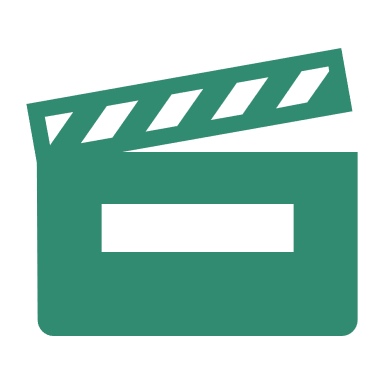 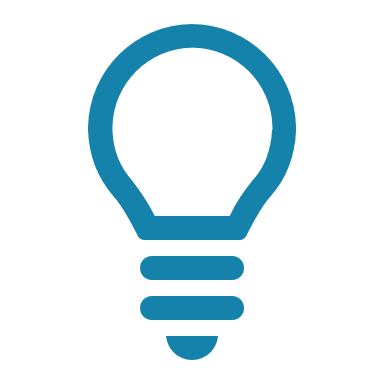 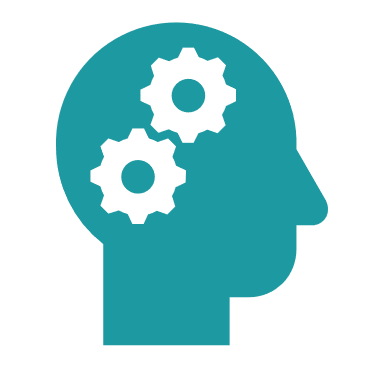 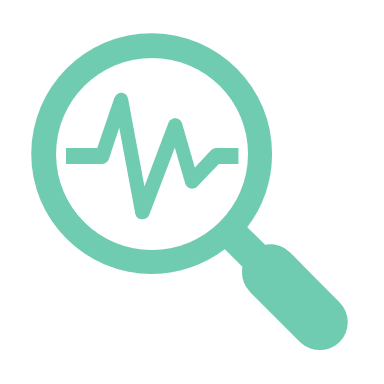 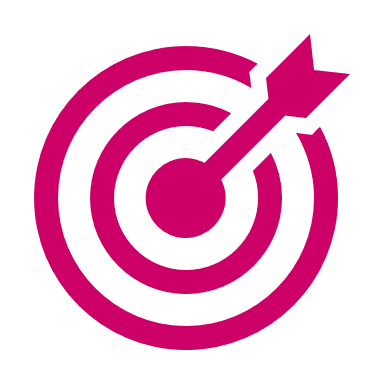 INITIATION & 
CONCEPTION
MONITORING
& CONTROL
LAUNCH &
EXECUTION
PROJECT
CLOSURE
PLANNING
Define project aims
Project scope & budget
Budget management
Project aims
Celebrate
Create project brief
Deadlines
Resource planning
Quality of deliverables
Retrospective meeting
Team roles
Status reports
Team performance
Project closure report
Communication plan
Milestones
YOUR COMPANY NAME
15 May 2020
|   19
REQUIREMENTS
ANALYSIS
& DESIGN
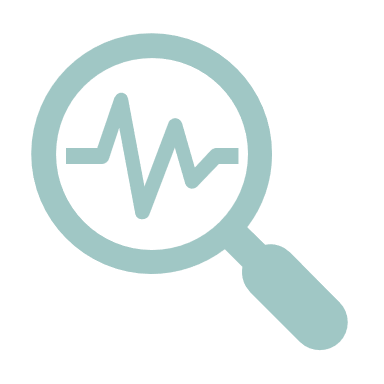 PLANNING
INITIAL
PLANNING
DEPLOYMENT
IMPLEMEN-
TATION
EVALUATION
TESTING
YOUR COMPANY NAME
15 May 2020
|   20
STRATEGY
& BUSINESS
DEVELOP
& TEST
TRAINING
& BUSINESS
SUPPORT &
BENEFITS
PREPARATION
DESIGN
CLOSE
STAGE Management
Planning
Control
Team Management
Communication
Procurement
Integration
YOUR COMPANY NAME
15 May 2020
|   21
LEVEL 5 – 
INNOVATE
Continuously improving practices
SCALABLE
KNOWLEDGE
LEVEL 4 – 
OPTIMIZE
Measured and adaptive
ENABLE
KNOWLEDGE
LEVEL 3 – 
STANDARIZE
Common processes and approaches
APPLIED
KNOWLEDGE
LEVEL 2 – 
DEVELOP
Localized and repeatable practices
AD HOC
KNOWLEDGE
LEVEL 1 – 
INITIATE
Growing awareness
YOUR COMPANY NAME
15 May 2020
|   22
YOUR COMPANY NAME
15 May 2020
|   23
YOUR COMPANY NAME
15 May 2020
|   24